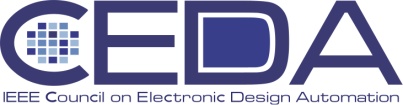 DATC Summary
David Kung, Chair DATC
June 2011
DATC
Purpose
Provide a forum for exchange of ideas among interested practitioners, researchers, developers, maintainers, and students in the design automation field and users of design automation.
Promote and facilitate the sharing of ideas, techniques, standards, and expertise between DATC members for more effective use of design automation technology.
Conduct workshops, conferences, and other meetings to advance both the state-of-the-art and the state-of-the-practice of design automation.
Provide professional development opportunities for members in design automation and related technologies.
Members ~500
50/50 academia/industry
DATC – Strategic Initiatives
Design Automation and Smart Grid
Explore synergy between DA and Smart Grid
Electrical simulation
Large scale computational techniques
Optimization
Data Analytics
Organization of workshops
Cooperation with IEEE Power and Energy Society
Parallel programming for DA tools
Leverage multi-core for runtime performance
DATC Activities/Accomplishments
Connected with IEEE Power Energy Society to further the Smart Grid Initiative
Attended Intelligent Grid Coordination Committee (IGCC) meeting (thanks to Andreas K’s connection)
Presented a case for collaboration and coordination
Doug Houseman (Secretary of IGCC) volunteered to co-chair Design Automation and Smart Grid workshop
Organized the second “Design Automation and Smart Grid workshop” at the DAC
Attendance (> 70 ) doubled from last year
DATC Activities/Accomplishments
Conferences/Workshops
Electronic Design Process Symposium, April, 2011
Chair (Naresh Sehgal)
Design Automation and Smart Grid workshop at the DAC, June 2011
Co-Chair (David Kung)
3D Systems Integration Conference
Program committee (Yuan Xie)
Microelectronics System Education Conference, June 2011
Steering Committee (Andrzej Rucinski)
Going global to Europe and Asia
Engaged with John Cohn
5
DATC
Plan
Leverage momentum of the DA and Smart Grid workshop to grow the Smart Grid Initiative
Work with CEDA for ideas, advice and collaboration 

Challenges
Getting more members to actively engage
Maturation of the field of Design Automation
6